Апробационная площадка 
МАОУ «СОШ №12 им. В.Ф.Маргелова»                      г. Кунгура
"Использование статистических данных как средство формирования и проверки умения устанавливать причинно-следственные связи"
Юшкова А.В., учитель английского языка;  Фотеева В.А., учитель химии;                                                                                                                          Золотухина С.В., педагог-организатор ОБЖ;                                                                 Хасанова С.П., Катыгина М.А., учителя русского языка и литературы;                                                                                      Лопатина Г.В., учитель физики;  Вялых М.А., учитель начальных классов.
Метапредметный результат: умение  устанавливать причинно-следственные связи
Конкретизированный метапредметный результат: умение формулировать причинно- следственные связи на основе статистических данных
Краткосрочный курс                                                  «Предупрежден – Вооружен!»                        8 класс (6 часов)
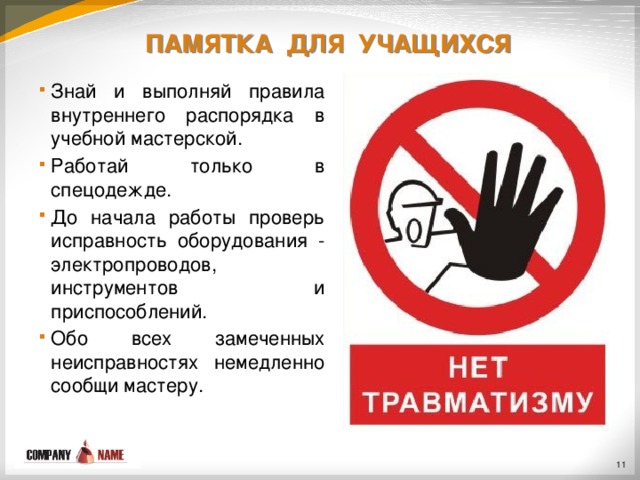 Входная диагностика
Статистика пожаров в Пермском крае за 2017 год
Работы обучающихся
Итоговая диагностика
Положение дел с травматизмом граждан на территории Свердловской железной дороги
Работы обучающихся
Неосторожное обращение с огнем.
Нарушение правил эксплуатации печей.
ПОЖАР
Нарушение правил эксплуатации электрооборудования.
Поджог.
Детская шалость с огнем.
Селфи в близи проезжающего поезда, либо на крыше.
Наушники (в ушах) с громко включенной музыкой.
ТРАВМЫ И СМЕРТЕЛЬНЫЕ СЛУЧАИ НА Ж/Д
Нахождение людей на рельсах в состоянии алкогольного опьянения.
Суицид.
«Зацепинг»
Спасибо за внимание!Желаем удачи!
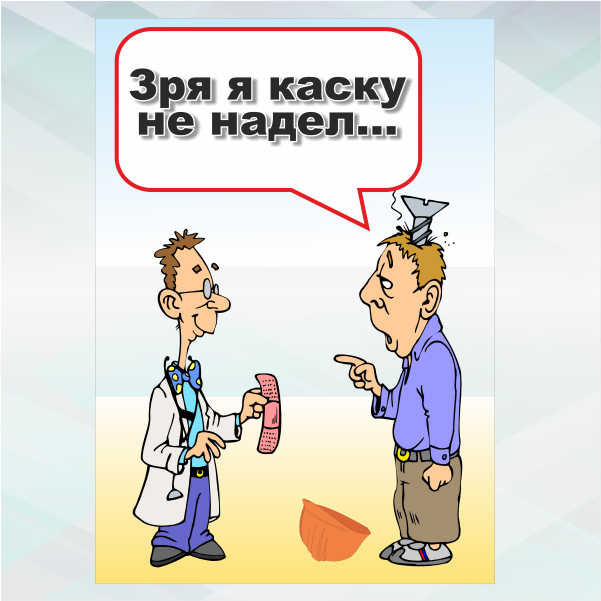